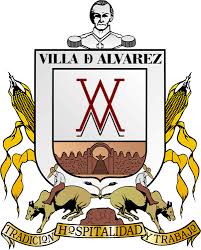 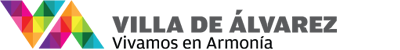 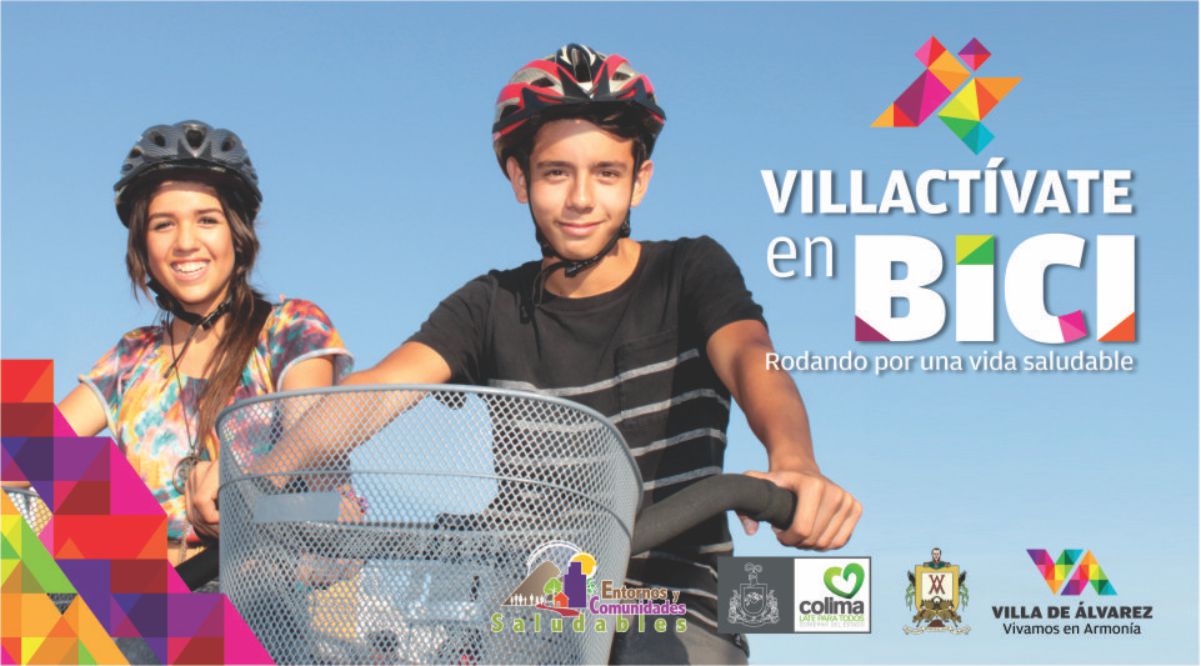 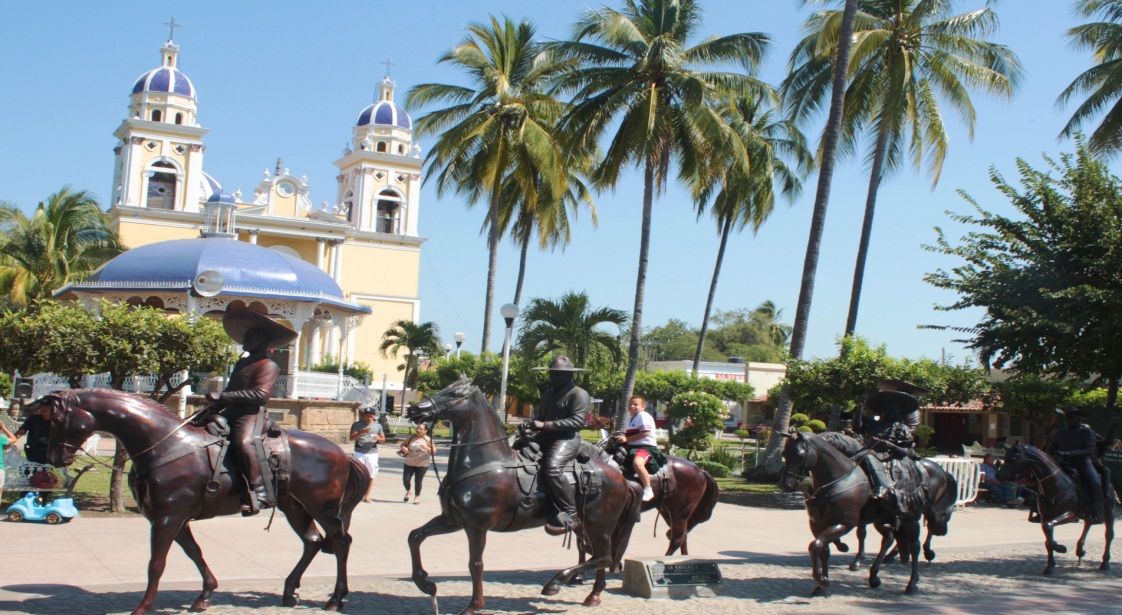 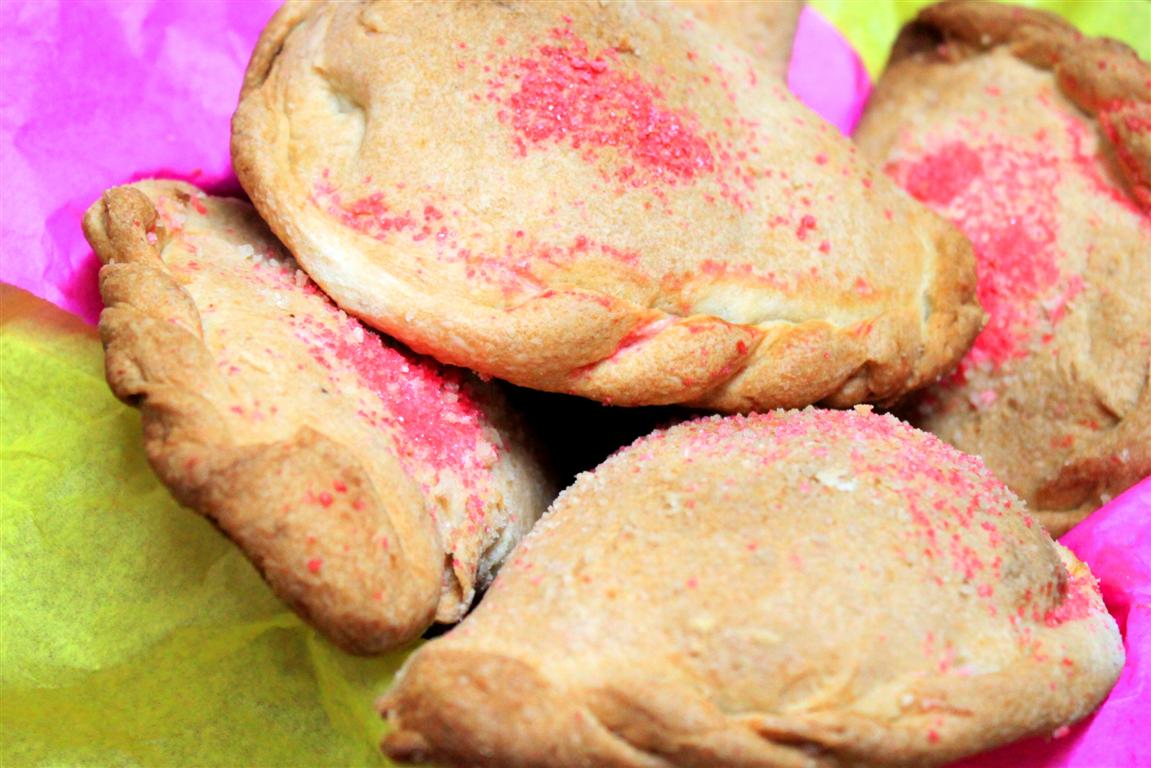 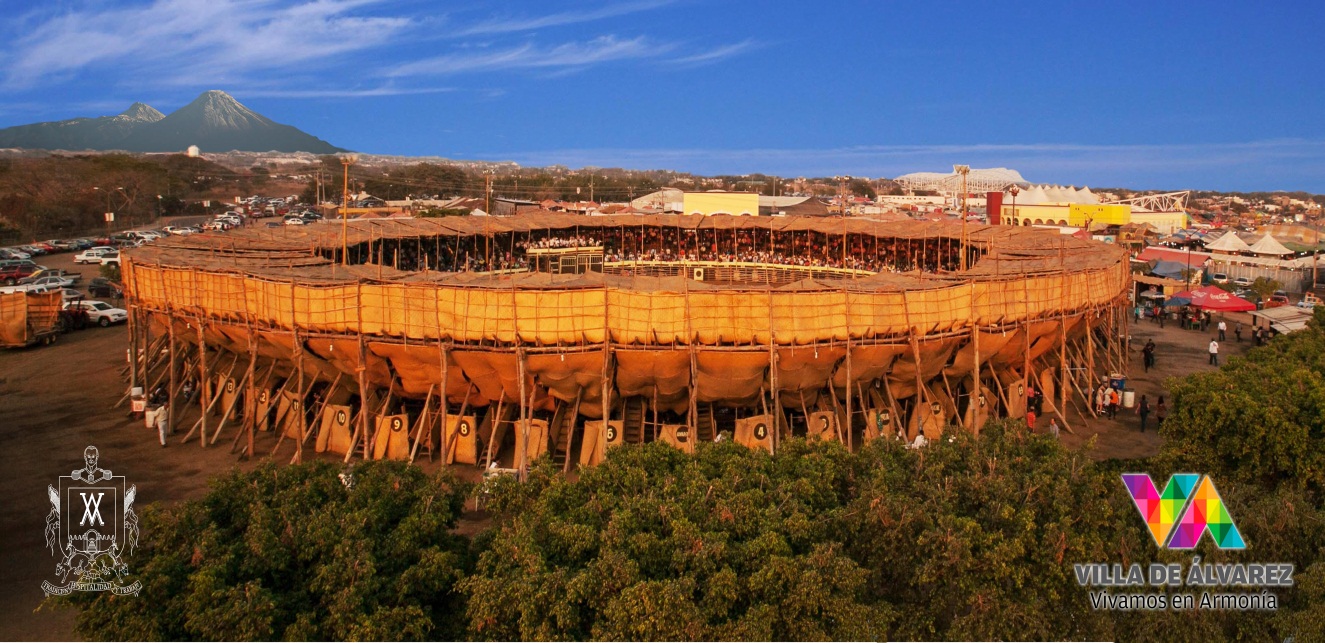 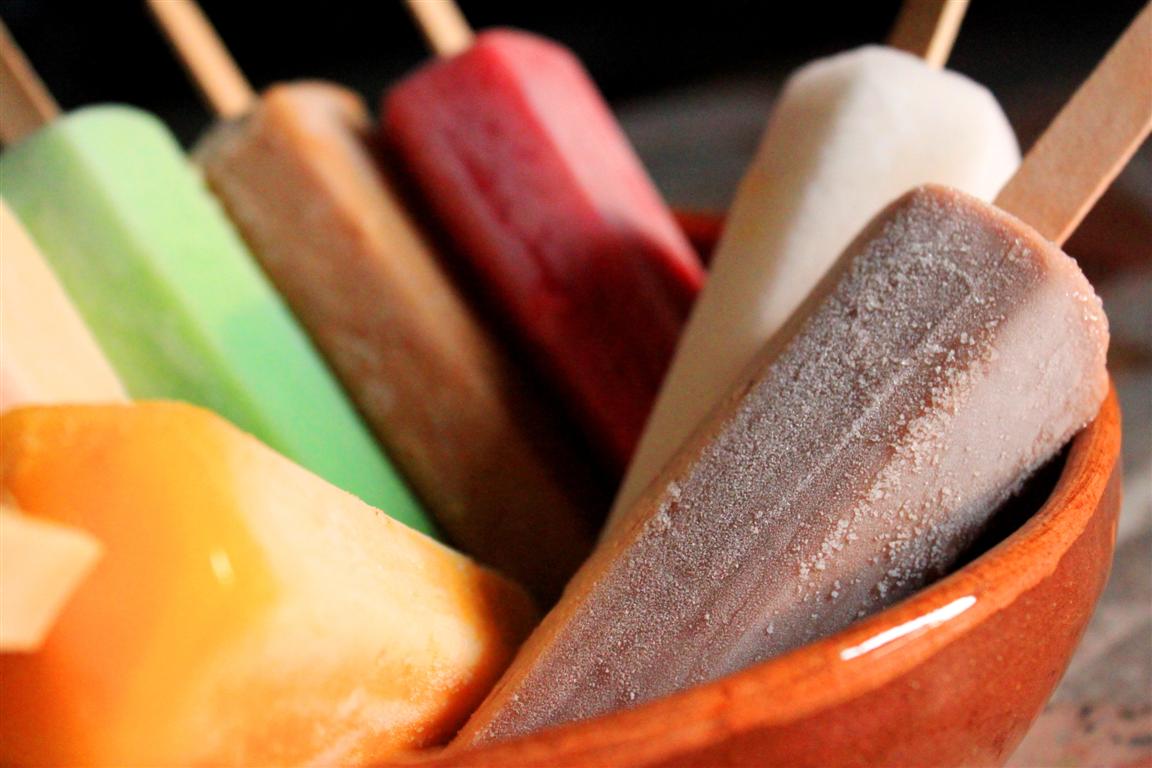 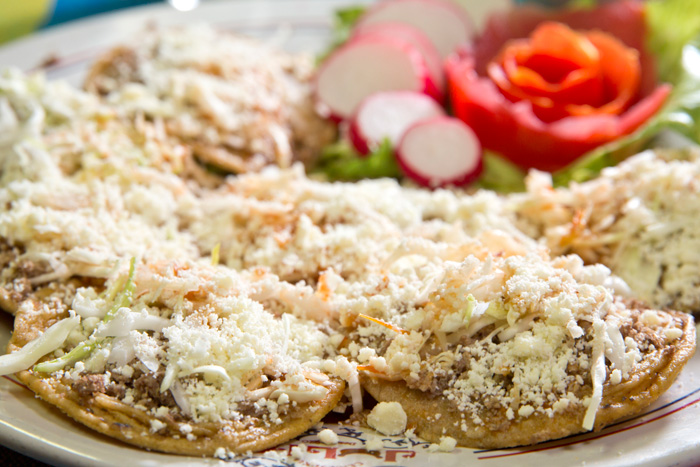 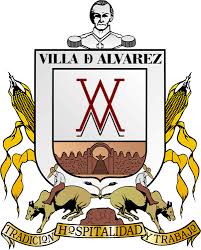 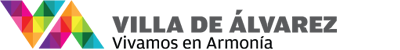 CARACTERISTICAS
Municipio conurbado con la capital del Estado.
Cuenta con una población  de 130,000 habitantes.
Más de 40,000 vehículos registrados en municipio.
Aproximadamente 1 vehículo por cada 3 habitantes.
Más un estimado de 5,000 vehículos foráneos que circulan por el municipio
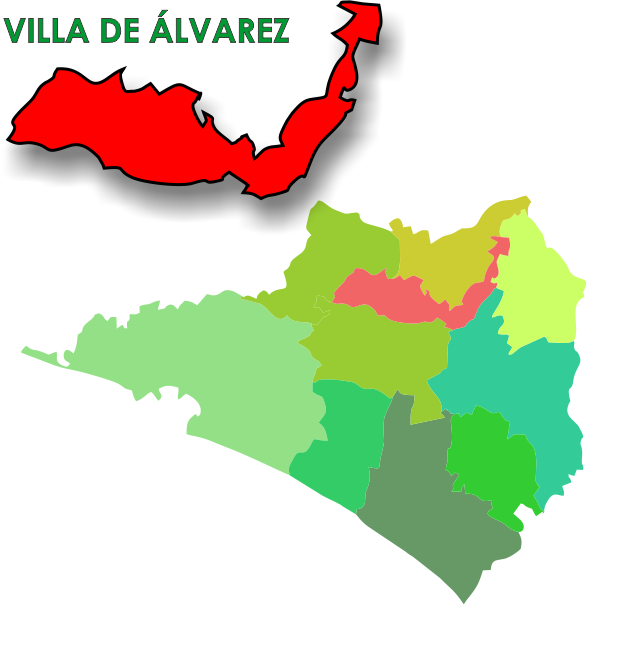 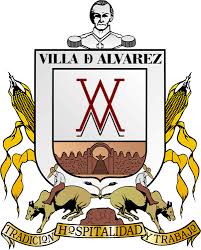 ANTECEDENTES
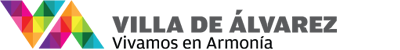 Diagnóstico Municipal de Salud
Taller Intersectorial de Planeación para Municipios Saludables
Ejercicio de priorización de problemas de salud       Sobrepeso-Obesidad e Inactividad Física Principales problemas de salud a atender.
Integración del Proyecto: Rodando por una Vida Saludable, Villa Actívate
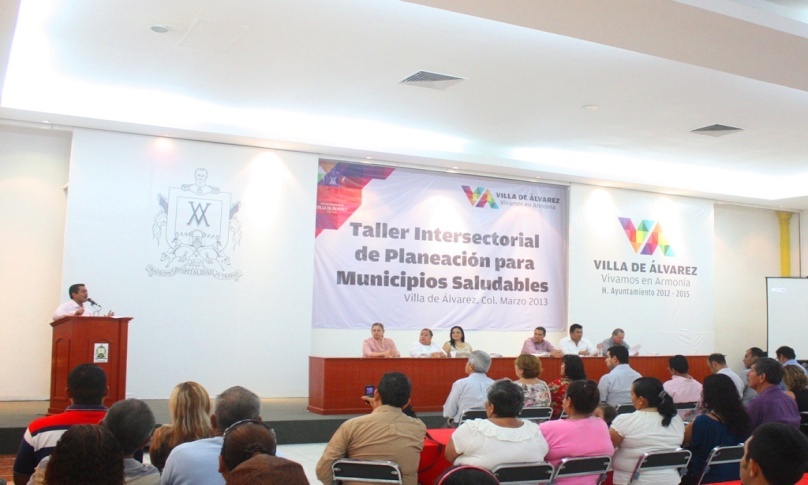 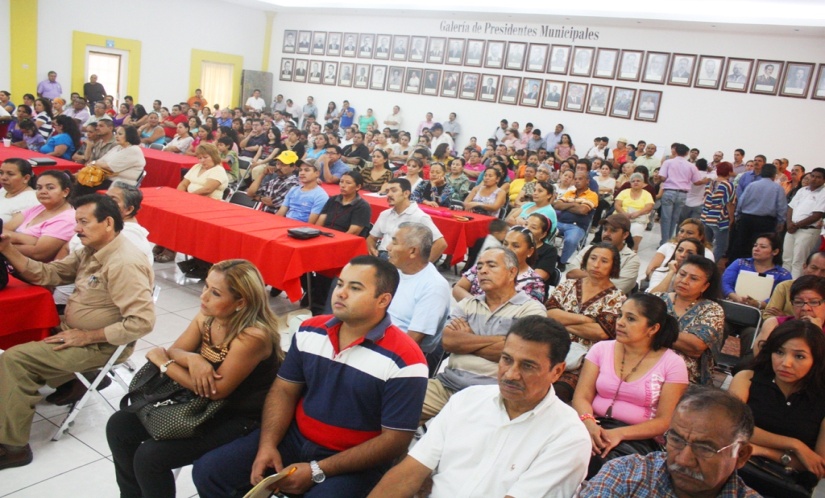 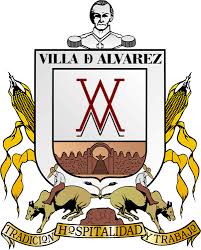 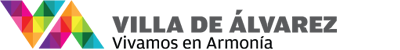 PROPUESTA
Implementar un programa de préstamo gratuito de bicicletas
Combate Sobrepeso-Obesidad
Aumenta Actividad Física
Mejorar Movilidad Urbana
Disminuye emisión de Contaminantes
Ahorro en la Economía Familiar
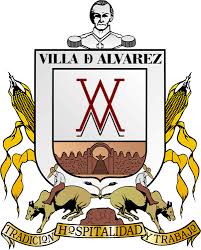 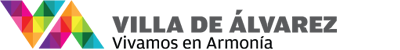 PROGRAMA
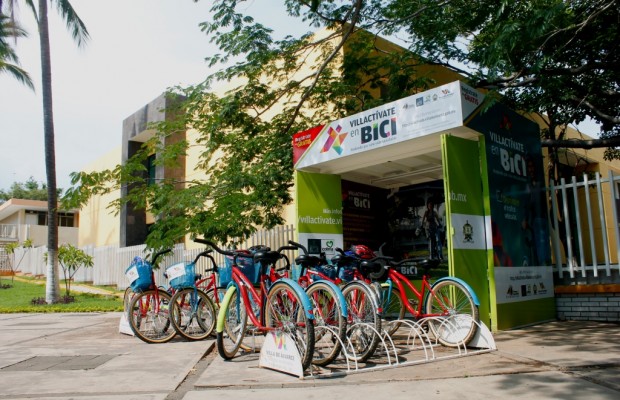 Adquisición de 55 bicicletas, distribuidas en 5 cicloestaciones, para préstamo gratuito a la población inscrita al programa.
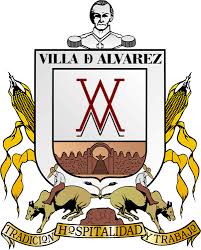 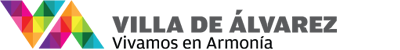 ACCIONES
Convocatoria colectivos ciclistas.
Modificación Reglamento Vial.
Habilitación de Ciclovías.
Sensibilización de la Población.
Puesta en Marcha.
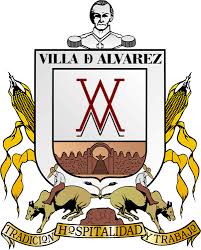 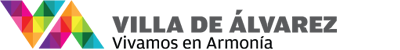 CONVOCATORIA COLECTIVOS CICLISTAS
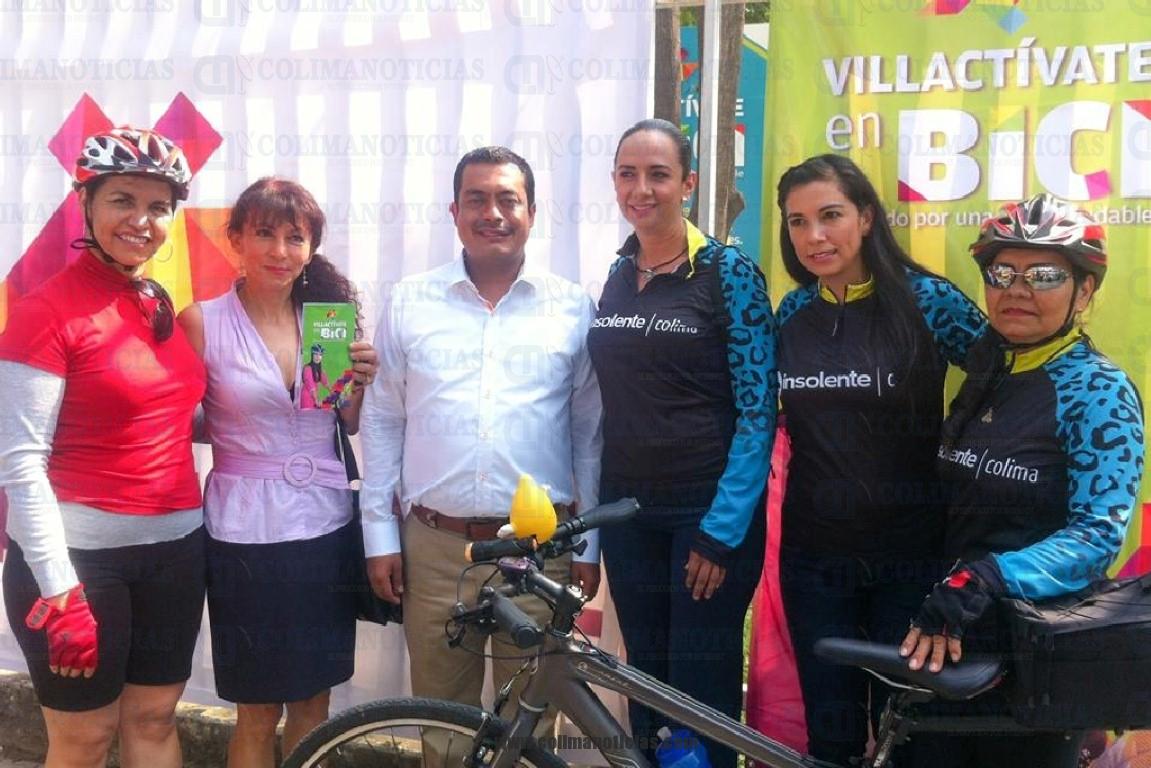 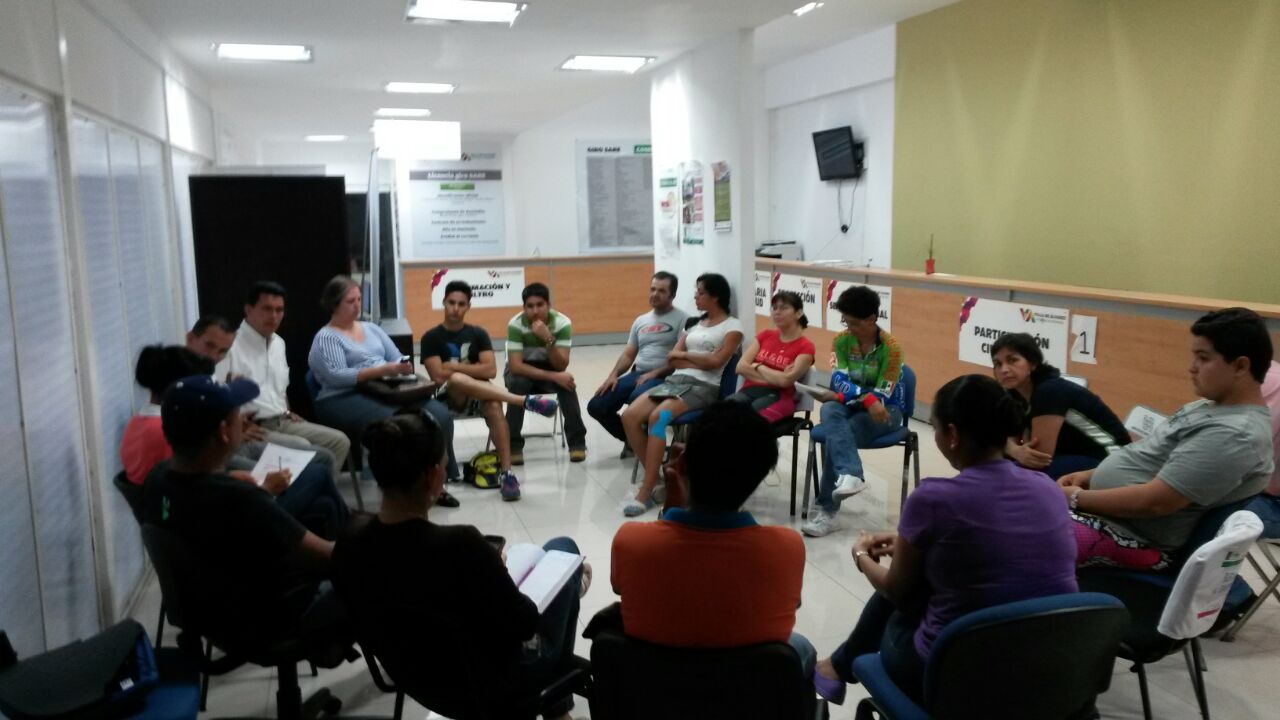 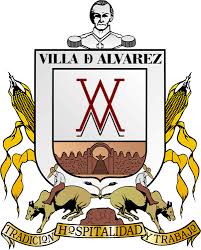 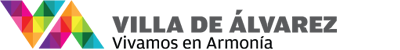 MODIFICACIÓN REGLAMENTO VIAL
El H. Cabildo aprobó por Unanimidad la propuesta de Modificación al Reglamento Vial, donde se otorgan derechos y responsabilidades a los ciclistas.
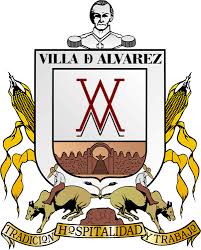 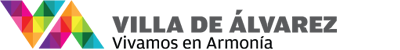 SENSIBILIZACIÓN
Campaña de Difusión en Medios de Comunicación.
Difusión a través de Trípticos, Volantes, Lonas, Pendones, Espectaculares.
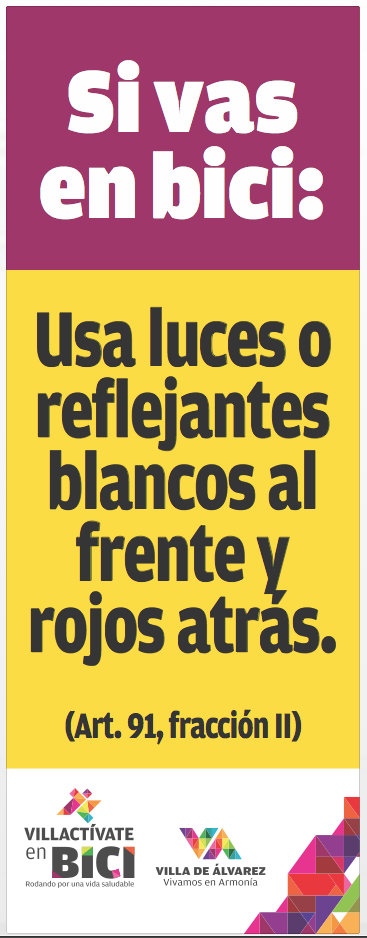 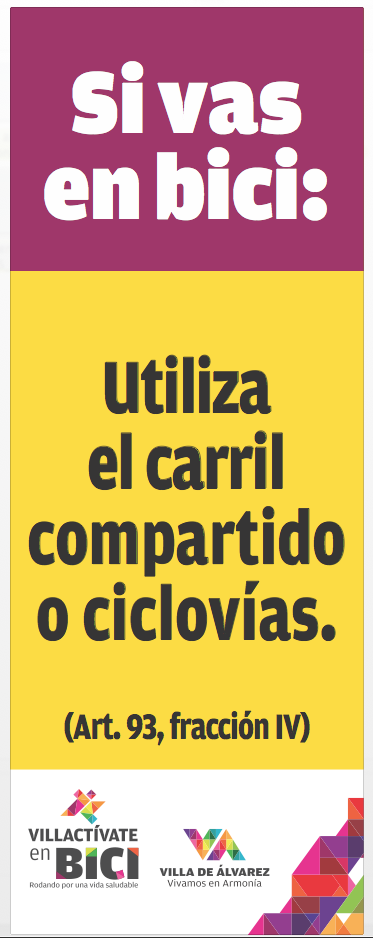 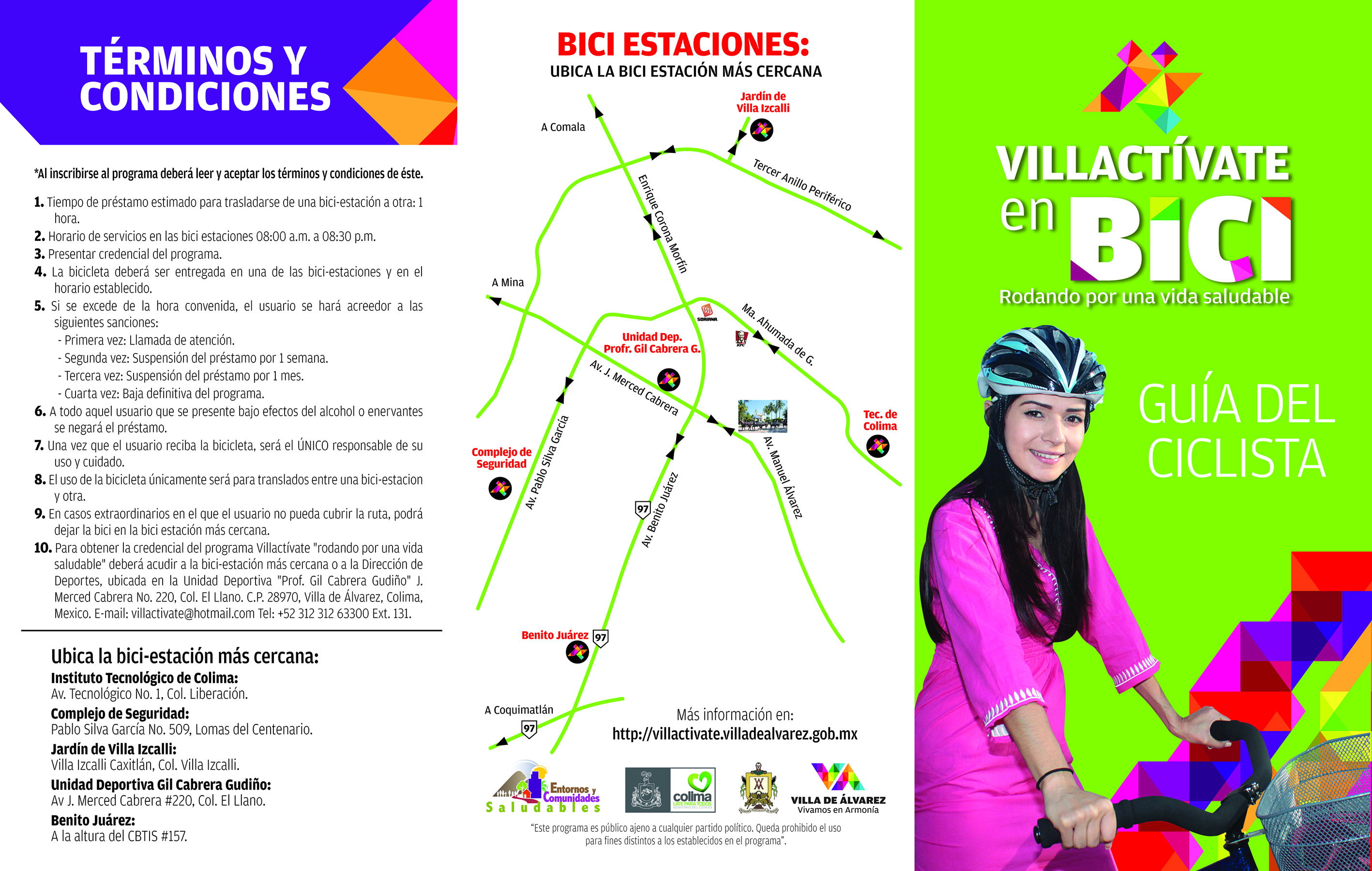 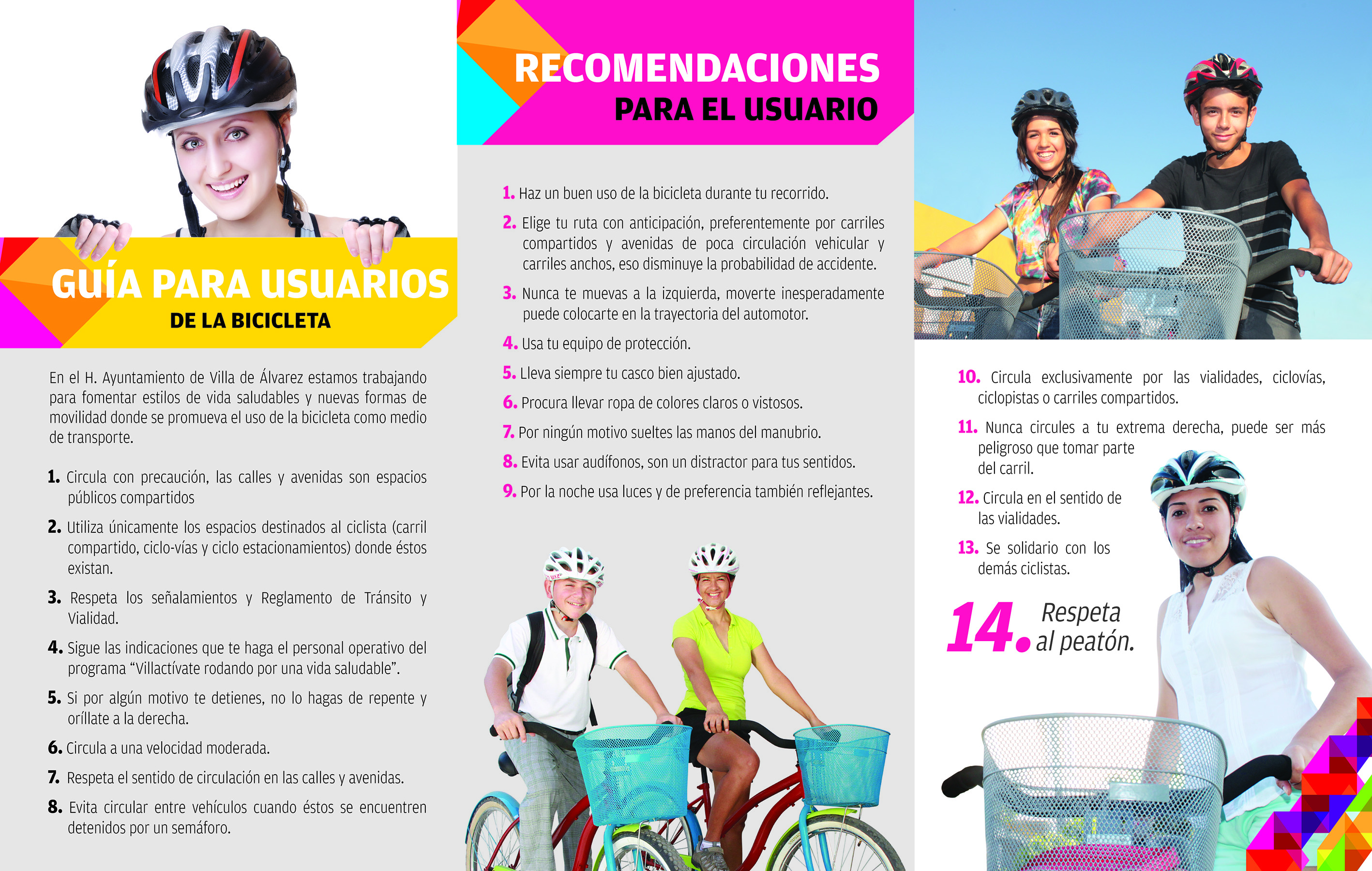 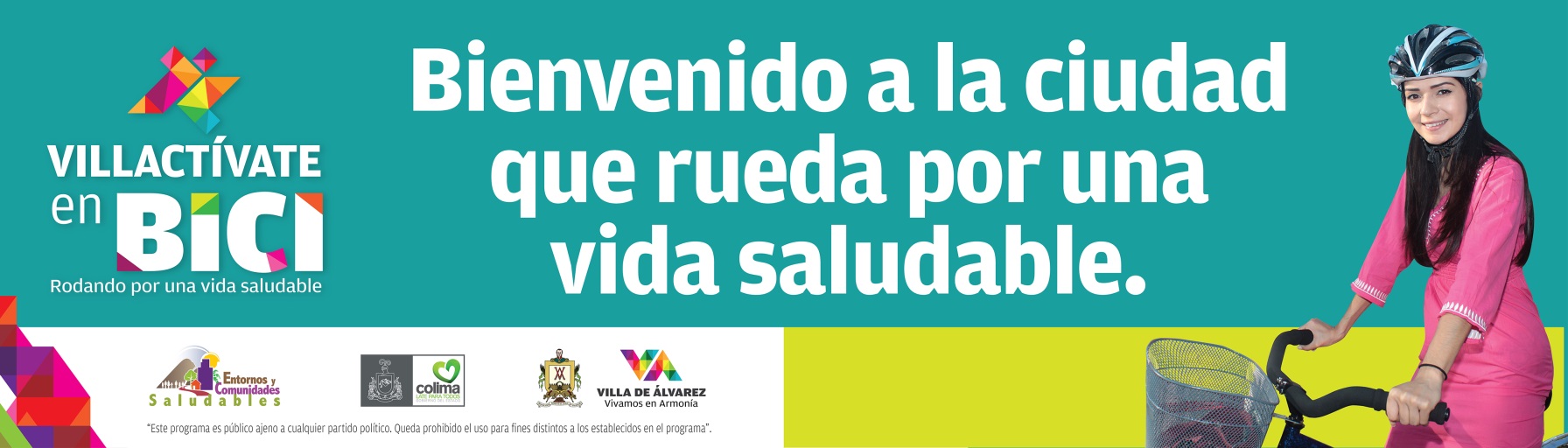 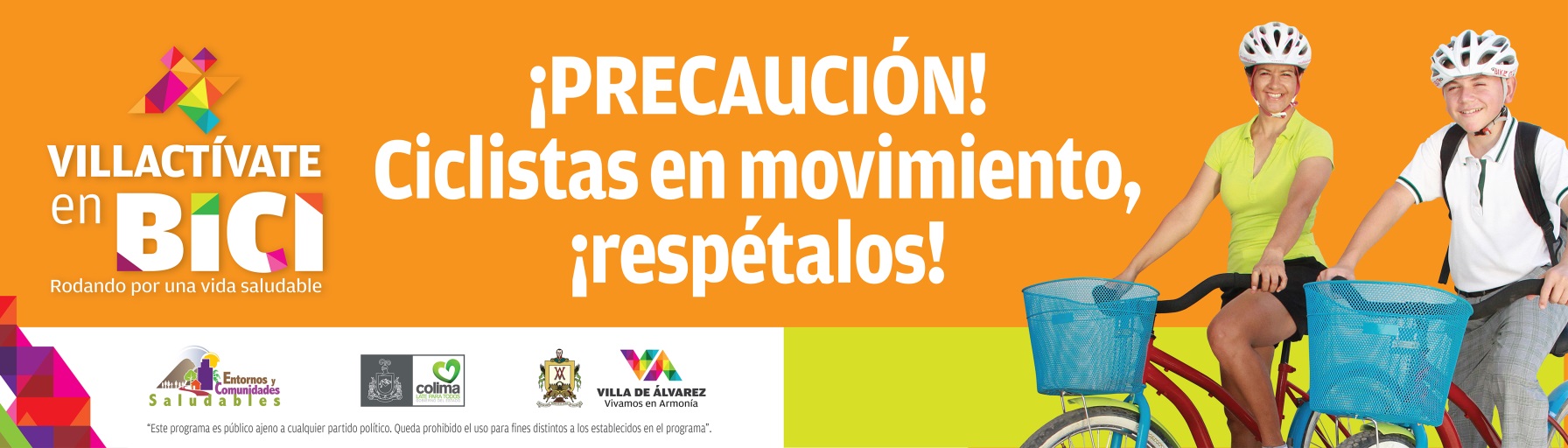 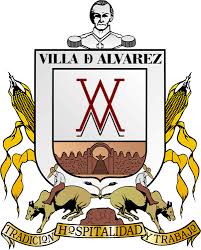 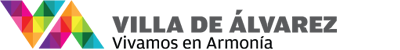 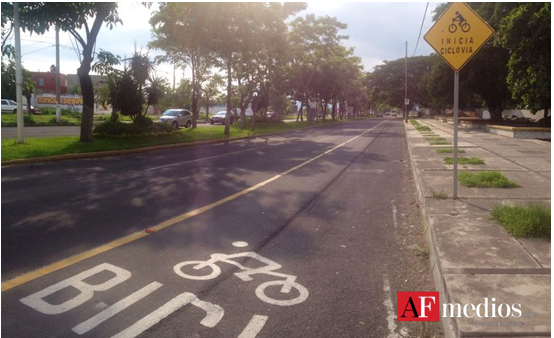 HABILITACIÓN CICLOVIAS
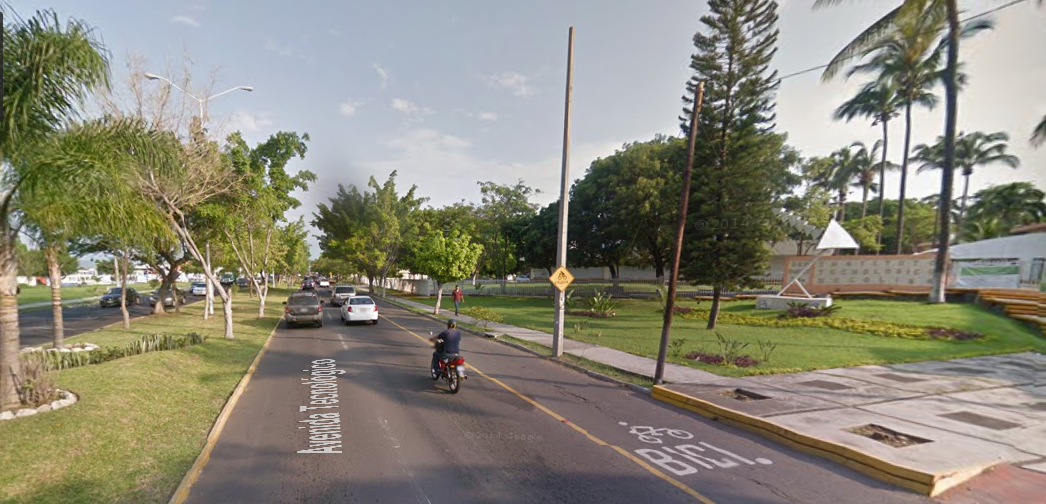 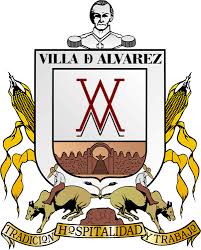 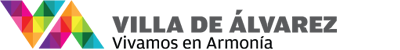 INICIO
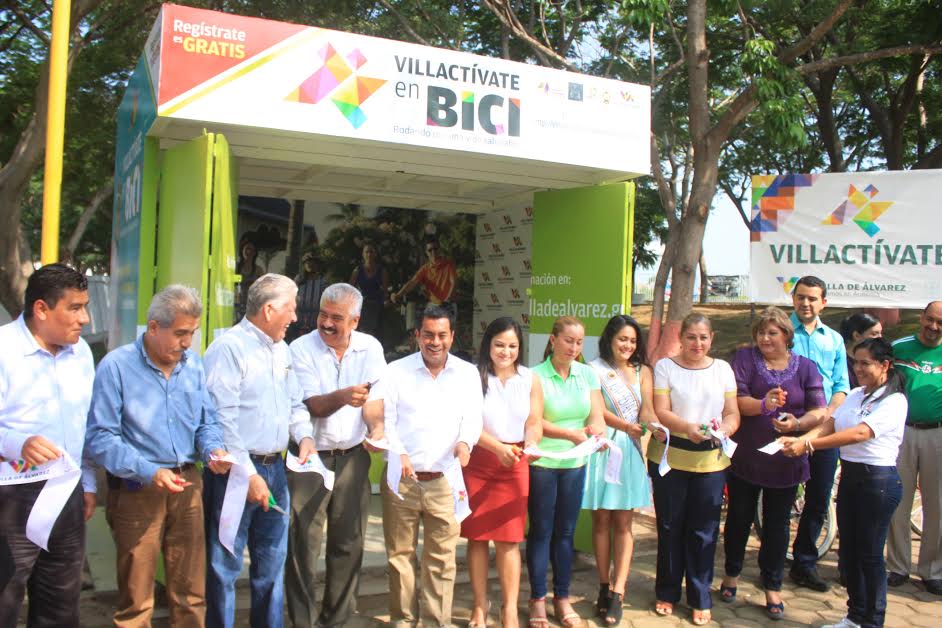 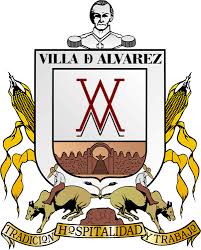 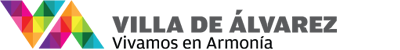 LOGROS
En 4 meses:
Inscrito 1520 personas
4800 préstamos 
Instaladas 5 cicloestaciones
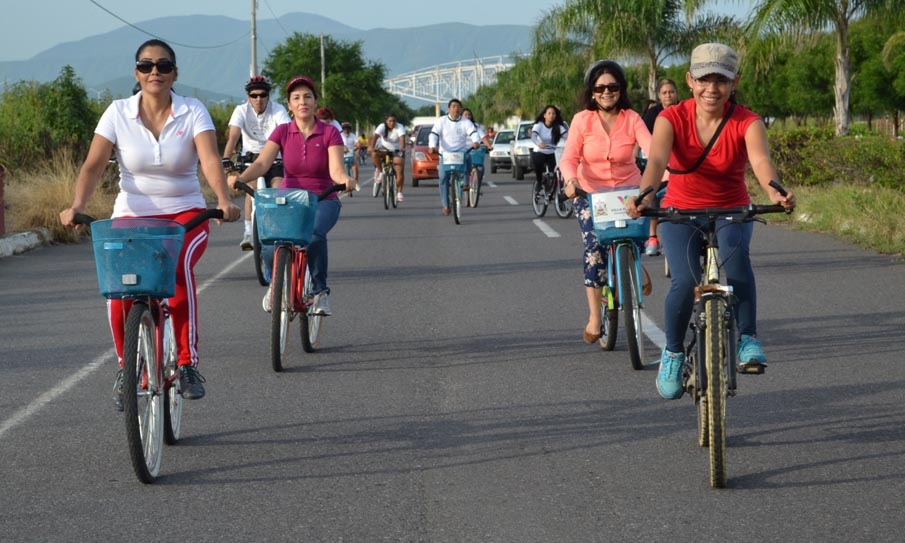 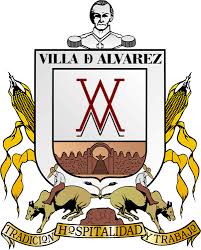 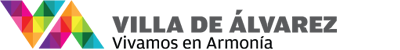 CONCLUSIÓN
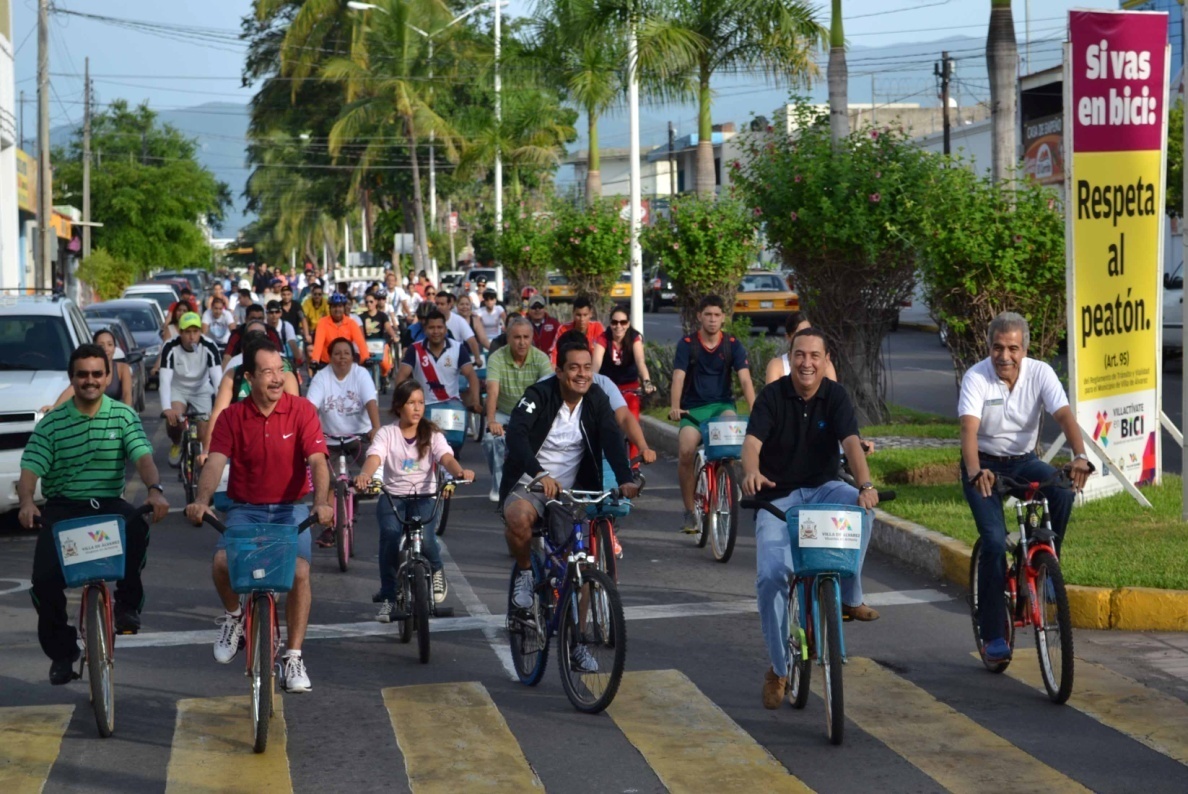 Villa de Álvarez ha sembrado la semilla, para impulsar el uso de la bicicleta, en las ciudades del Estado de Colima.